Tarpley Volunteer Fire Department
Five Year Plan
2018 – 2022
Updated January, 2018
The mission of the TVFD is to promote community education on fire and public safety and to enlist and train volunteer members in order to provide firefighting and emergency services within its capabilities.
Facilities
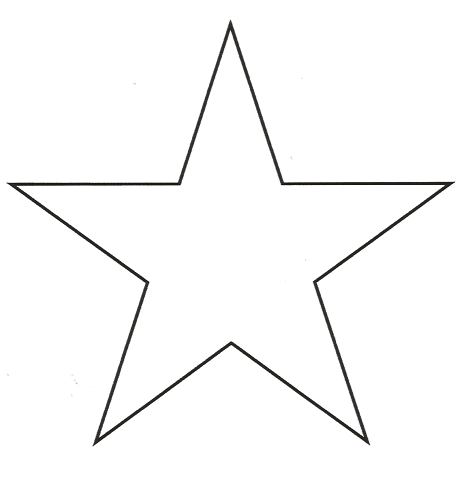 Equipment
Maintenance
TVFD
Community Leadership
Training
Equipment:  The TVFD will acquire and maintain up to date equipment which meets the needs of the department.
Keeper of the goal:  Adam Jenschke
Facilities:  The TVFD will maintain facilities that are sound and protect the assets of the department.
Yr 1 	2      3       4	5   Completed
Keeper of the goal: Curtis Kosub
Maintenance:The TVFD will provide regular, ongoing maintenance on all equipment, fire apparatus, buildings and grounds.
Yr 1               2      3       4         5   Completed
Keeper of the goal:  Adam Jenschke
Community Leadership:  The TVFD will strive to define itself as the community leader providing fire protection for all members of the community.
Yr 1       	2      3       4      5    Completed
Keeper of the goal:  Mark Bradford
Training:  The TVFD will provide state of the art training for its members and the community.
Yr 1                 2      3       4    5    Completed
Keeper of the goal:  Kenny Alf